Vylučovací soustava
Ledviny
párový orgán velikosti 12x6x3 cm
hmotnost 150 g
jsou uloženy  v horní části břišní dutiny po stranách páteře, pod dolními žebry
jsou uloženy v tukovém pouzdru, které drží jejich stálou polohu a mírní nárazy
Na jejich horní stranu nasedají žlázy s vnitřním vylučováním- nadledviny
Kromě ledvin do vylučovací soustavy patří i 2 močovody, močový měchýř a močová trubice
Funkce ledviny
Ledvina- stavba
Na povrchu ledviny je pevné vazivové pouzdro
Pod ním se nachází kůra a v hloubce dřeň
Jsou  masivně prokrveny- projde jimi až 400 l krve/ den- přívod ledvinnou tepnou, odvod ledvinnou žilou
Dřeň je zformována do pyramid
Ty odvádějí moč do kalichů
Kalichy ústí do ledvinové pánvičky, kde ústí močovod
Ledviny fungují jako filtr, který odstraňuje z krve toxické látky
Filtrační jednotkou ledviny je nefron, který  se skládá z klubíčka (glomerulus) a kanálku (tubulus). 
Glomerulus se nachází v Bowmanově pouzdře- viz, obrázek. V stěně kapiláry v glomerulu jsou tak malé otvory, že jimi neprojdou krvinky(moč v krvi znamená poškození tubulů)
Kanálek se dělí na proximální kanálek, Henleovu kličku a distální kanálek.
V glomerulech se přefiltruje za den 170 litrů tzv. primární  moči. Z té se v kanálku do krve vstřebají důležité látky(voda, minerály, bílkovina, cukr) a vzniká tzv. sekundární- finální moč (1,5l/den), která z pánvičky odkapává do měchýře (obsahuje H2O, močovinu, toxiny, soli) . Po jeho naplnění se povolí svěrač z příčně pruhované svaloviny a moč odejde z těla ven.
Funkce ledvin
Funkce ledvin
Vstřebávání látek (voda, minerály) zpět do krve je umožněno schopností tubulů měnit propustnost.  Ta je řízena  antidiuretickým hormonem ADH. Je- li ADH v krvi, tubuly se otevírají a většina vody se odvádí zpět do krvetvoří se málo moči (např. při zvýšeném pocení při sportovním výkonu- obrana proti dehydrataci)Ledviny mají v těle tyto úkoly:1/ Hlídají množství tekutin v těle- díky regulaci vstřebávání vody zpět do krve2/ Hlídají vstřebávání minerálů zpět do krve3/ Hlídají tlak krve TK- díky hormonům angiotenzin, aldosteron, renin4/ Udržování pH krve 5/ Stimulace tvorby červených krvinek díky produkci arythropoetinu (EPO)
Pitný režim
Voda je nezbytná pro všechny životní pochody v lidském těle, stálý obsah vody v těle je součástí homeostázy.Ztráta tekutin- např. pocením limituje sportovní výkon. Již při ztrátě 3 l tekutin dochází ke snížení výkonu !!!Voda tvoří v lidském těle až 70% hmotnosti, denní příjem (strava, pitný režim) a výdej ( pocení, moč, stolice, dýchání) je okol 2,5 l.Při výkonu může vlivem pocení dojít ke ztrátě až 3 l vody/hodinu !!!Spolu s vodou obsahuje pot i minerály- pokud není jejich ztráta kompenzována (iontové nápoje nebo alespoň slaná voda), může dojít k poruchám srdečního rytmu a křečím.Druhy nápojů pro sportovce:- hypotonické- řidší než krevní plazma- rychle se do ní vstřebávají- izotonické- stejně husté jako plazma, pomalejší vstřebávání ale více minerálů- hypertonické- hustší než plazma- pomalé vstřebání, ale hodně výživnéPro rehydrataci při výkonu jsou ideální hypotonické nápoje- nezahušťují krev, ale mají současně potřebné minerály. Nápoje izo a hypertonické jsou vhodné pro remineralizaci po výkonu a obnovu energetických ztrát.
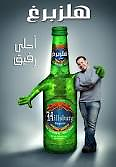 Pitný režim
Pivo je pro svůj obsah vitamínů, minerálů a cukru ideální pro podporu regenerace po výkonu- samozřejmě v rozumném množství (do 1 l). Větší množství alkoholu prodlužuje regeneraci až o 48 hodin !!! Navíc alkohol odvodňuje organismus- pro hydrataci nevhodný. Tělem pouze proteče. Při močení odchází z těla minerály!!!
Při hydrataci dát pozor na obsah cukru- obsah větší než 8% může způsobit průjmy
Do iontových nápojů se přidává:
taurin- chrání proti volným radikálům
L- carnitin- zlepšuje využívání tukových zásob- šetří svalový glykogen
kofein- vybuzuje k výkonu
Postup hydratace před a při výkonu
0,5 l vypít 2 hodiny před výkonem
0,2 l vypít 10 min. před výkonem
0,1 l každých 10 min- je-li možné
Po výkonu na každý kg ztráty hmotnosti vypít 1,5 l tekutiny- doplnit i vitamíny, minerály a cukr !!!
Pozor na tmavou moč- indikátor dehydratace !!!
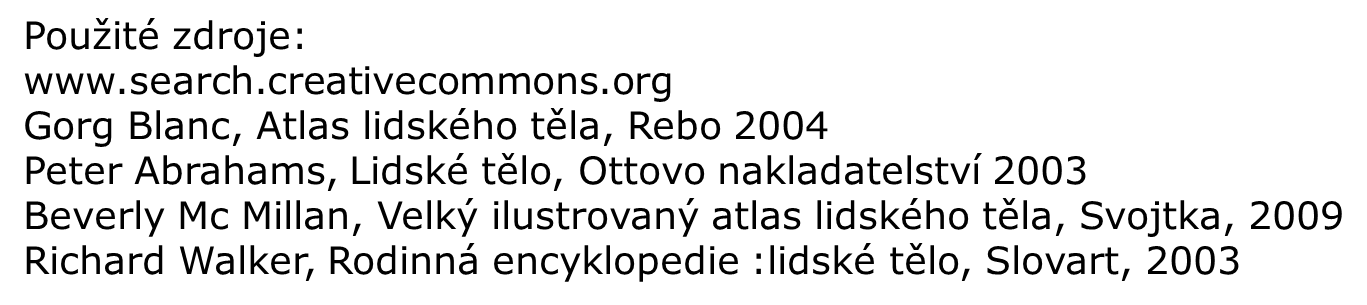